Sketching, Sampling and other Sublinear Algorithms:Algorithms for parallel models
Alex Andoni
(MSR SVC)
Parallel Models
Data cannot be seen by one machine
Distributed across many machines
MapReduce, Hadoop, Dryad,…

Algorithmic tools for the models?
very incipient!
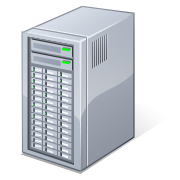 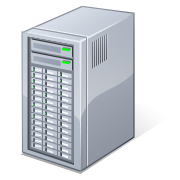 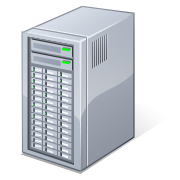 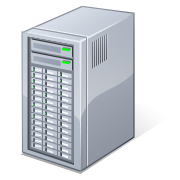 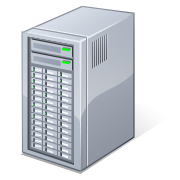 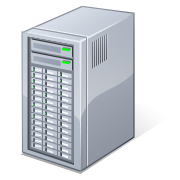 Types of problems
0. Statistics: 2nd moment of the frequency
1. Sort n numbers
2. s-t connectivity in a graph
3. Minimum Spanning Tree on a graph
… many more!
Computational Model
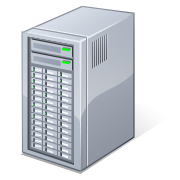 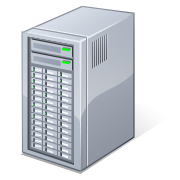 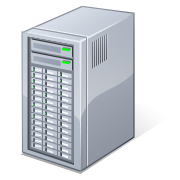 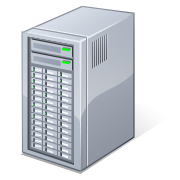 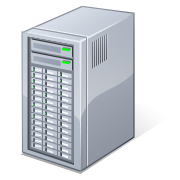 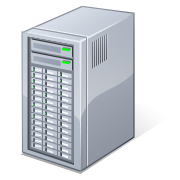 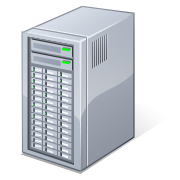 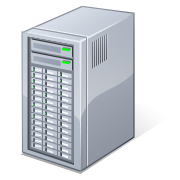 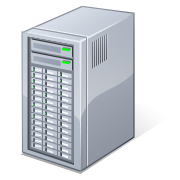 [Speaker Notes: Machines churning data]
Model Constraints
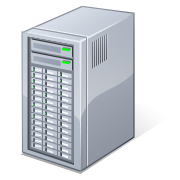 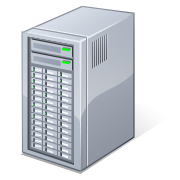 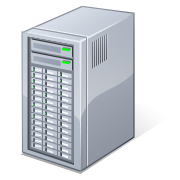 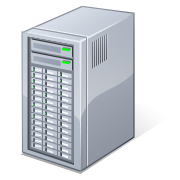 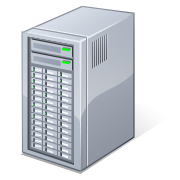 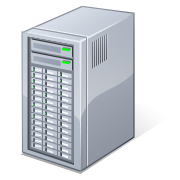 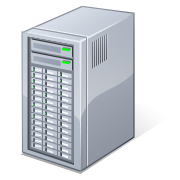 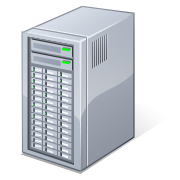 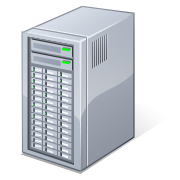 PRAMs
Problem 0: Statistics
Problem 1: sorting
Problem 2: graph connectivity
VS
Problems 3: geometric graphs
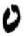 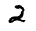 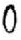 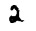 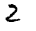 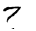 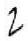 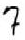 [Speaker Notes: pictures of problems!]
Problem: Geometric MST
[A-Nikolov-Onak-Yaroslavtsev’??]
General Approach
Partition the space hierarchically in a “nice way”
In each part
Compute a pseudo-solution to the problem
Sketch the pseudo-solution with small space
Send the sketch to be used in the next level/round
MST algorithm: attempt 1
Partition the space hierarchically in a “nice way”
In each part
Compute a pseudo-solution to the problem
Sketch the pseudo-solution with small space
Send the sketch to be used in the next level/round
quad trees!
compute MST
send any point as a representative
Troubles
Quad tree can cut MST edges
forcing irrevocable decisions
Choose a wrong representative
MST algorithm: final
MST algorithm: Glimpse of analysis
Finale
Gotta love your models:
Streaming: 
sub-linear space
see all data sequentially

Parallel computing: 
sub-linear space per machine
data distributed over many machines
communication (rounds) expensive

Algorithmic tools in development!
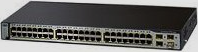 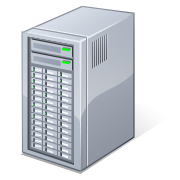 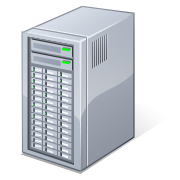 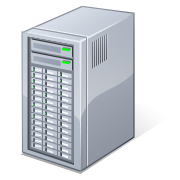 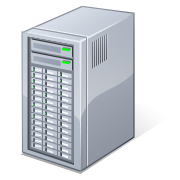 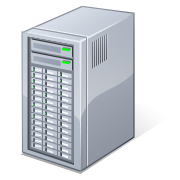 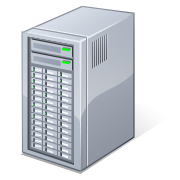 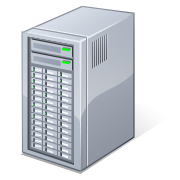 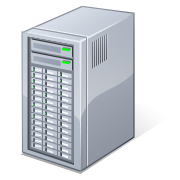 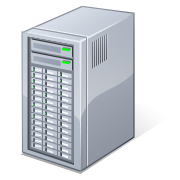